Создание буклета «Задачи на дроби»
Учебный проект учащихся 5 классов
Организатор - учитель математики
МАОУ «СОШ № 42» г. Перми
Рязанова Наталья Николаевна
Учащиеся 5 класса получили домашнее задание по теме «Доли и дроби»: оформить буклет «Задачи на дроби» и выполнили его самостоятельно. Но сколько проблем!!!
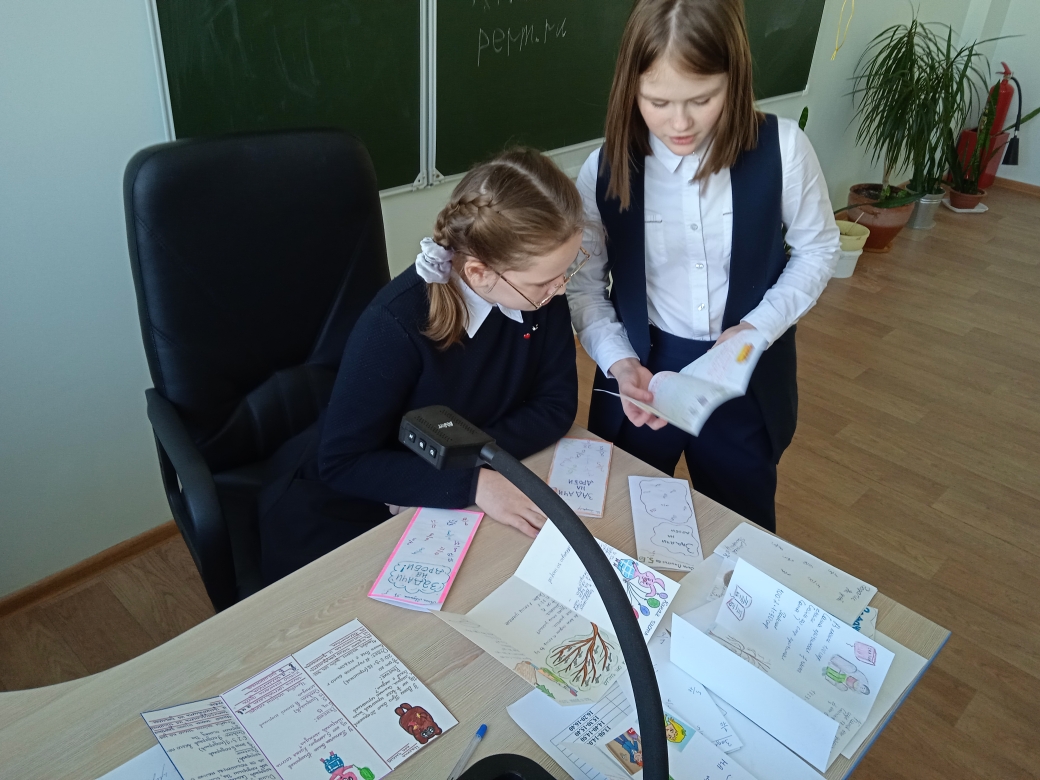 Презентуем работу
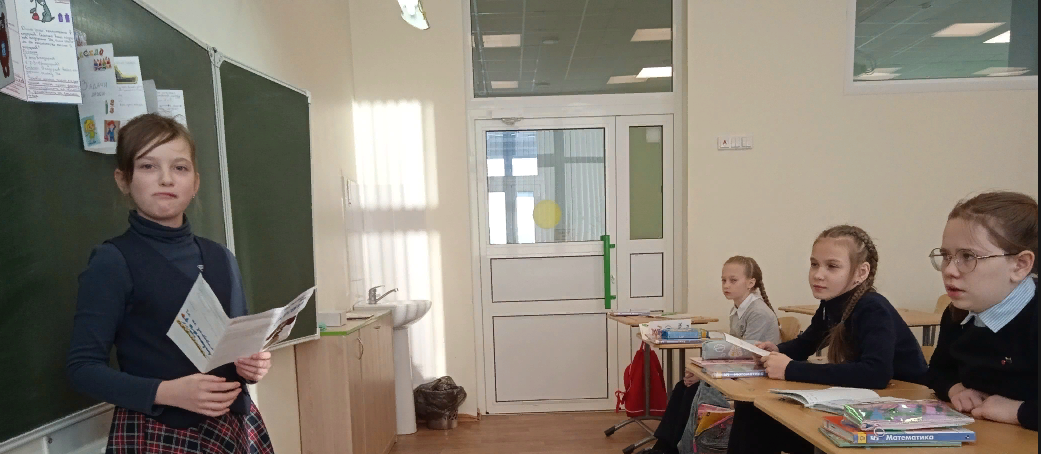 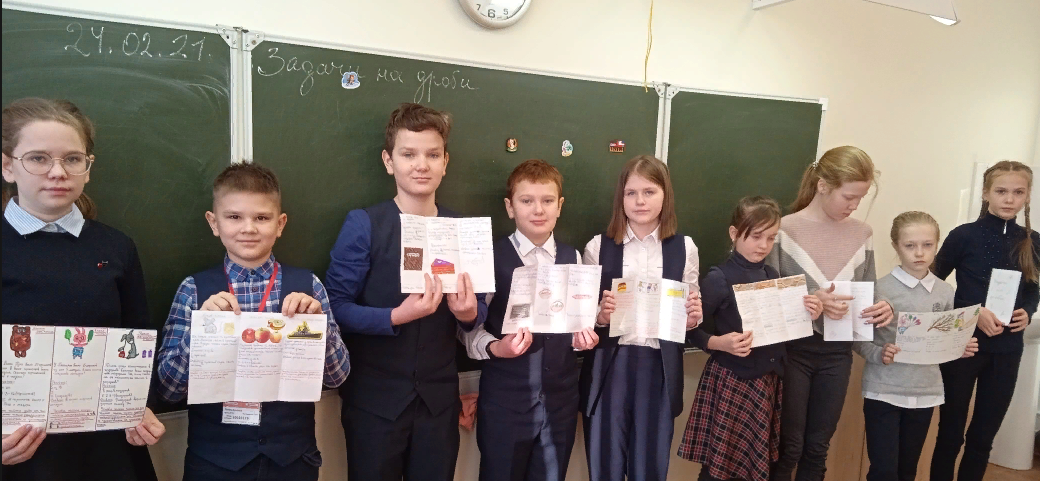 Буклет Генераловой Дарьи
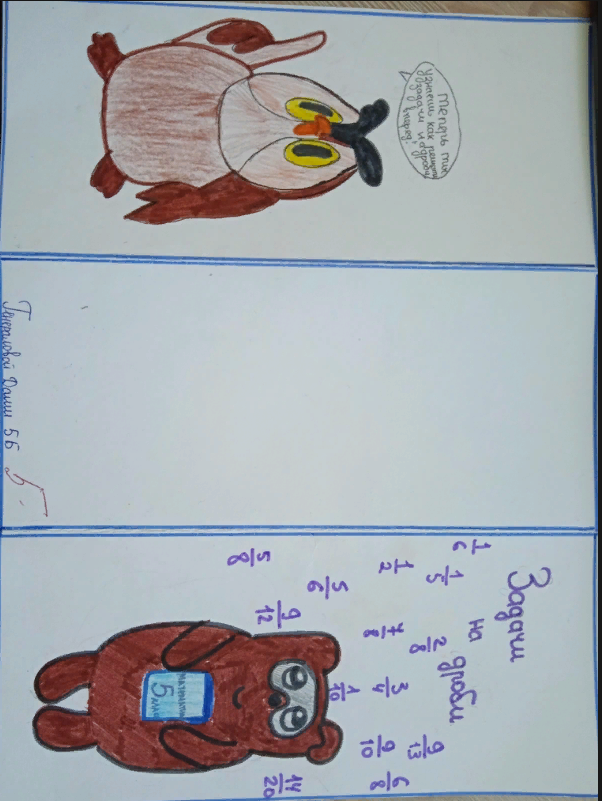 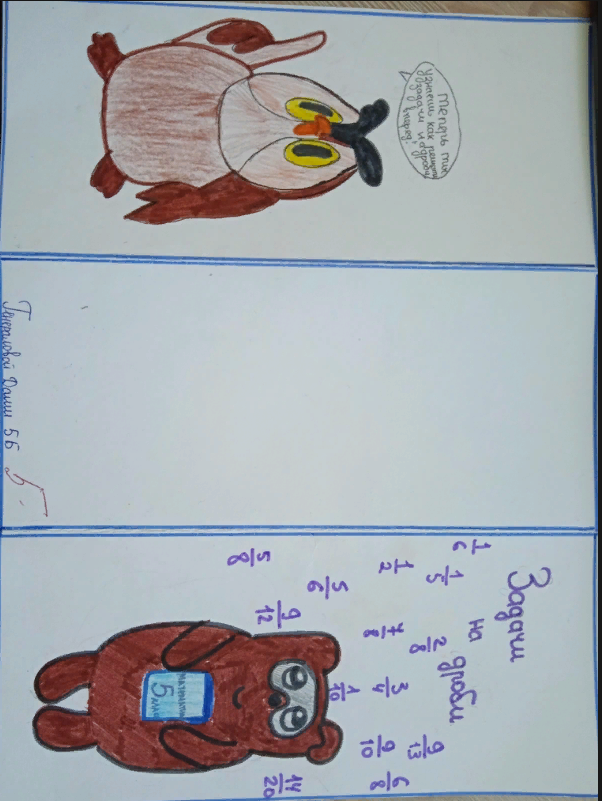 Обсуждаем с лучшими учащимися, корректируем
Выставка лучших работ